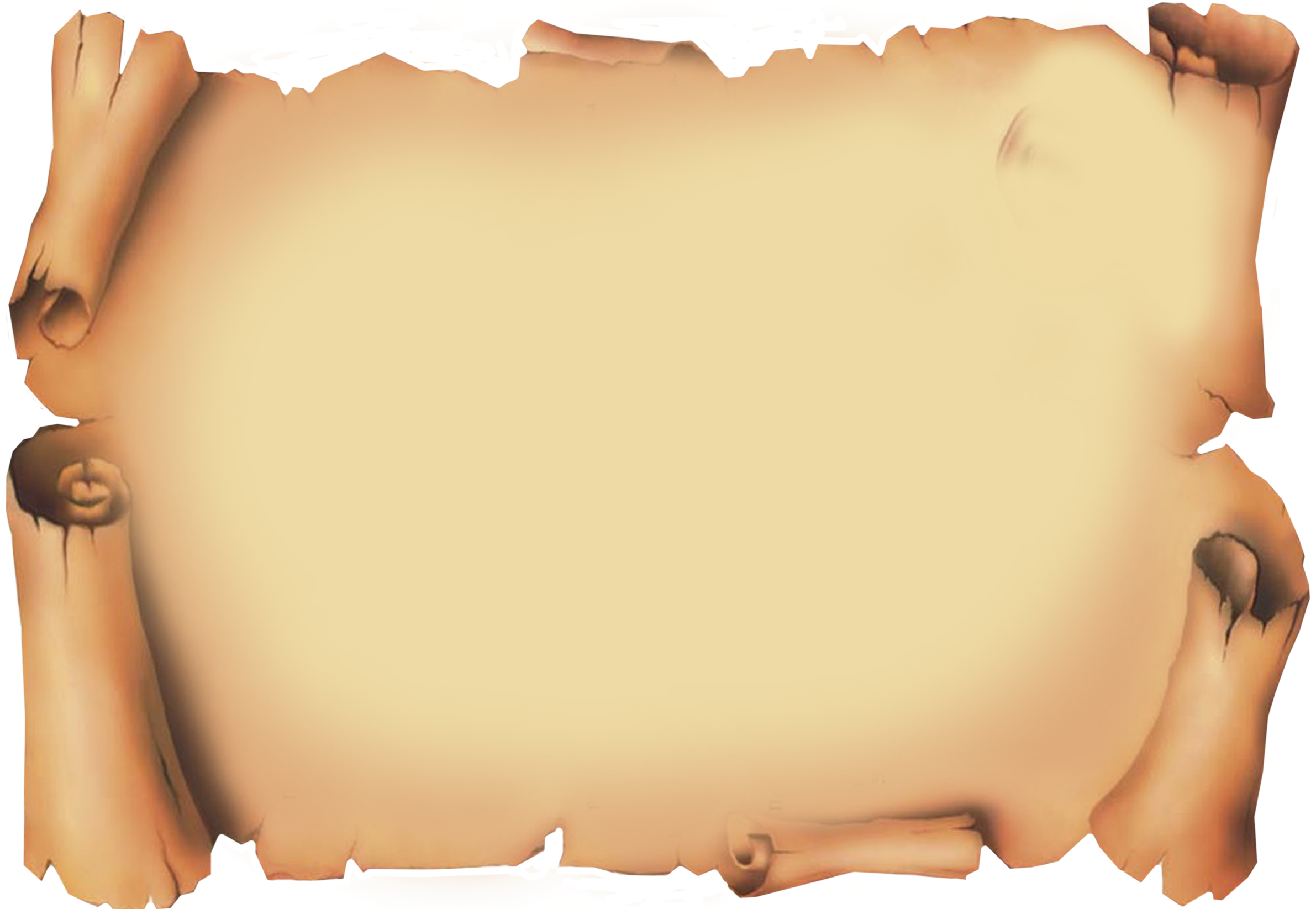 Учительская династия семьи
Головиной Ольги Николаевны
Преданность профессии, творческое
 отношение ко всем начинаниям передается 
поколением династии моей семьи.
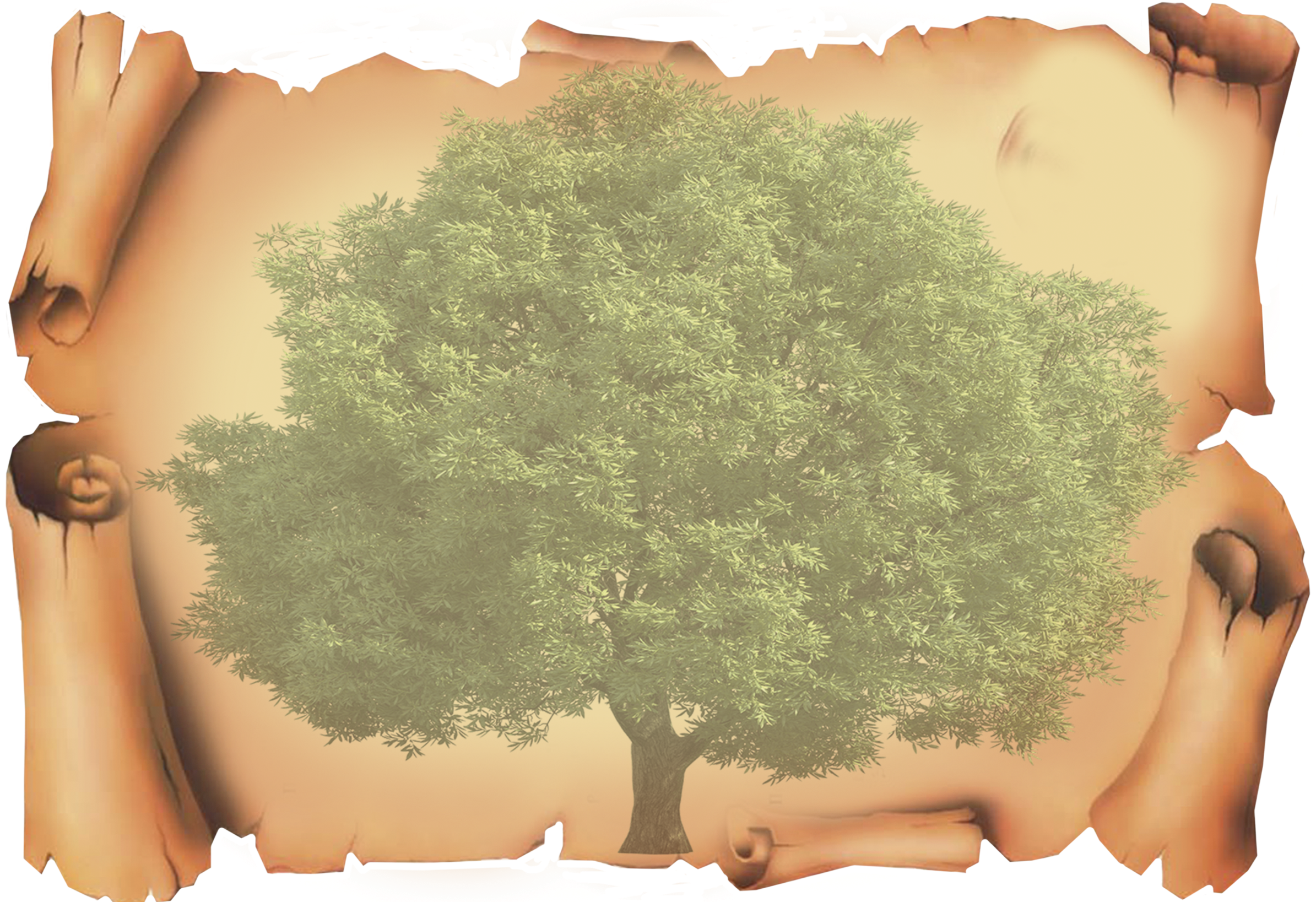 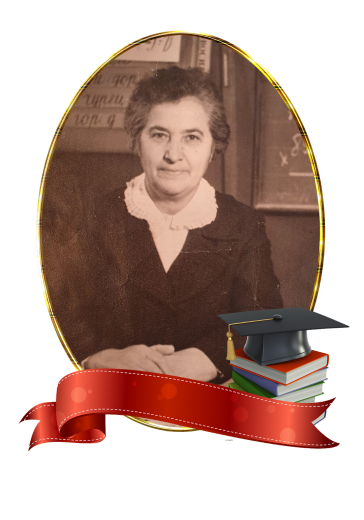 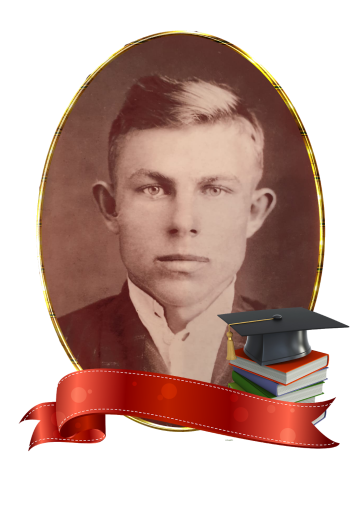 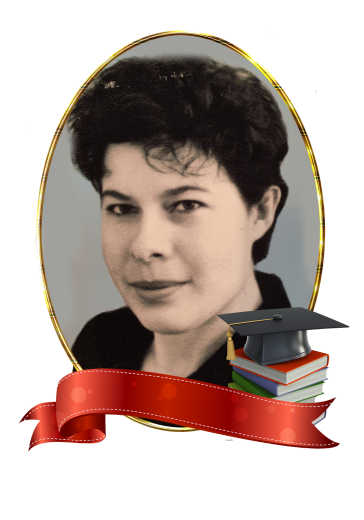 Богачева Мария
Григорьевна
(Жучкова)
Жучков Николай 
Николаевич
Головина Лидия Николаевна (Жучкова)
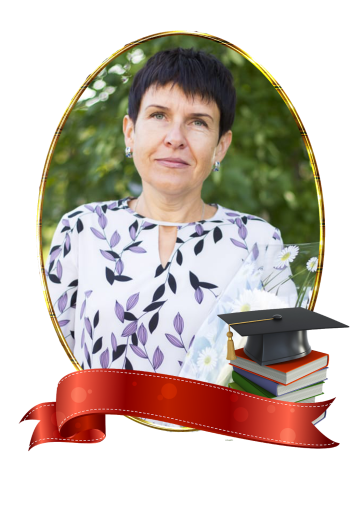 Головина Ольга Николаевна
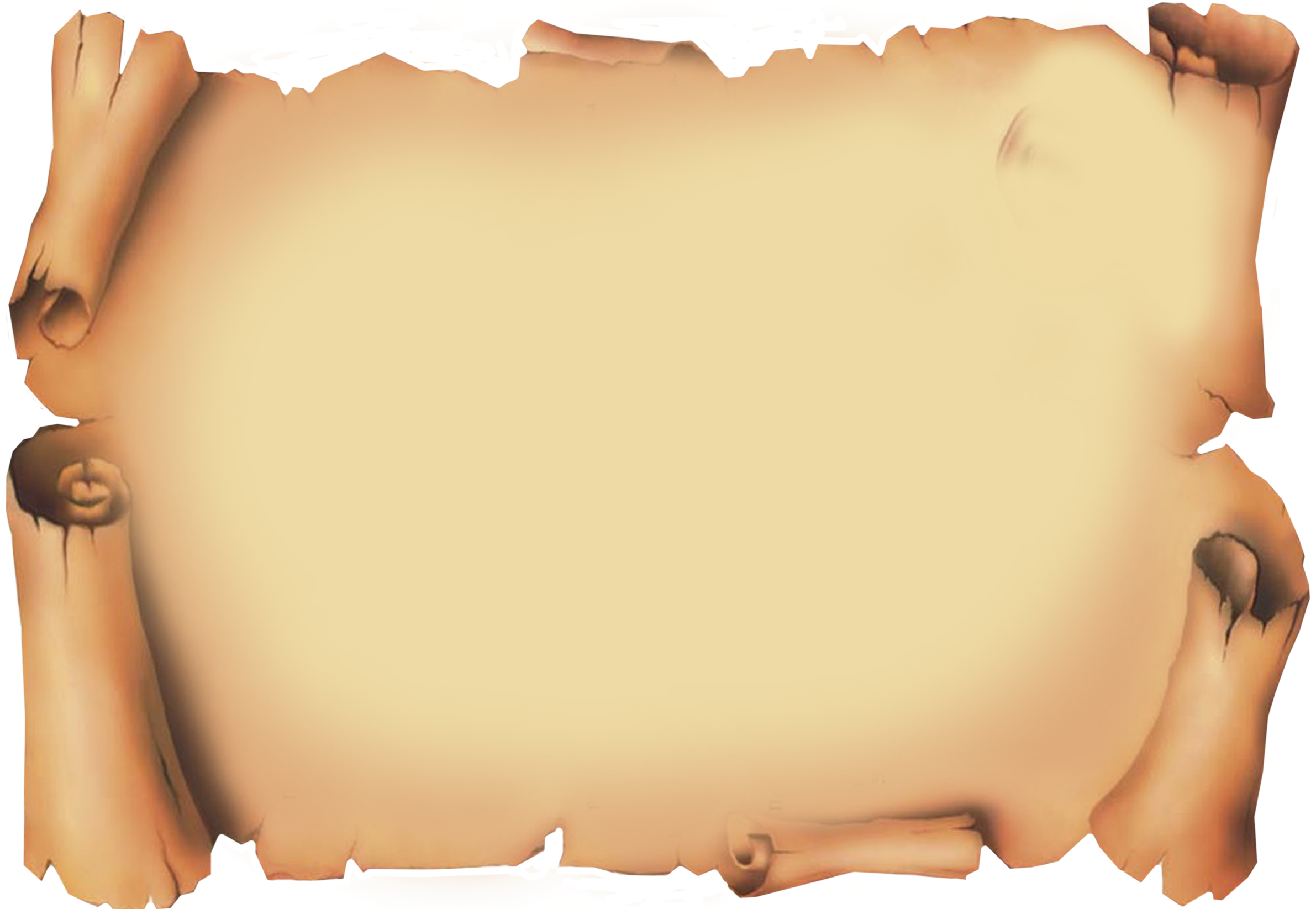 Богачева Мария Григорьевна (Жучкова)

Год рождения -1920г.
Окончила Педагогическое училище, 
г. Старый Оскол Курской области в 1940г.
1940-1943гг. работала учителем начальных классов в Украинской семилетней школе Мамонтовского района.
1943-1946гг.- заведующая начальной Марушинской школы Мамонтовского района.
1946-1952гг.- учитель начальных 
классов Мамонтовской средней школы
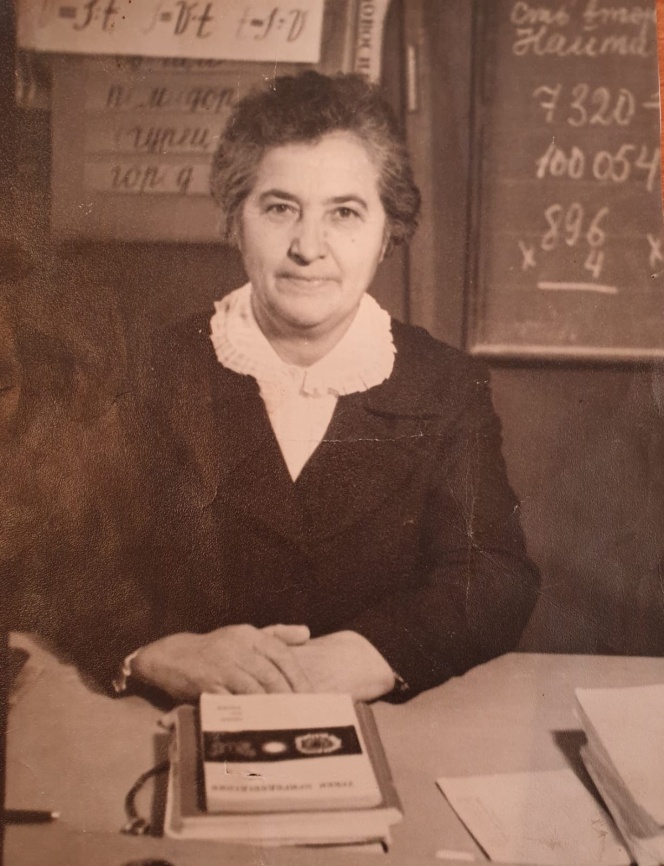 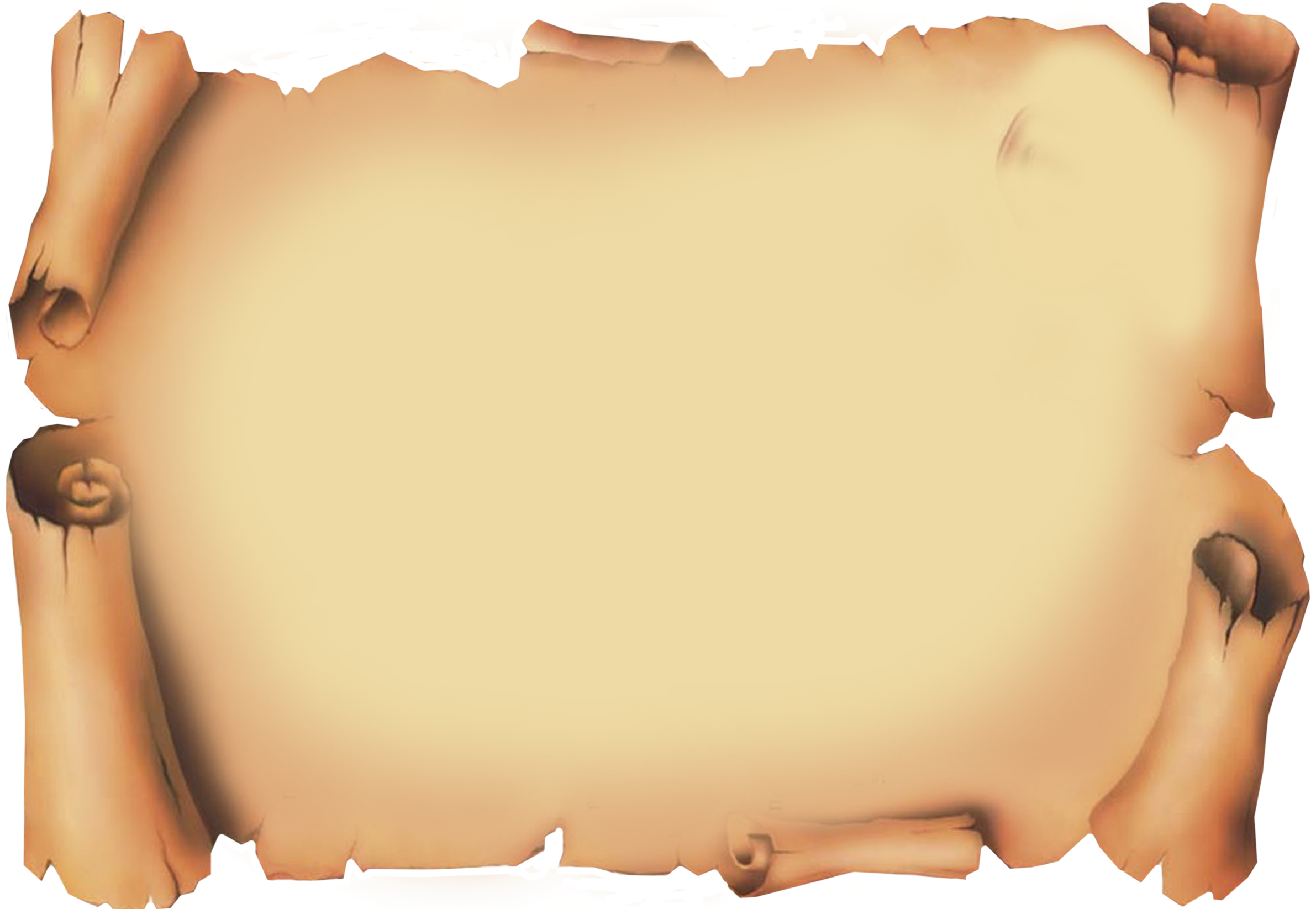 1952-1955гг. – учитель начальных классов Благовещенской средней школы №1.
1955-1958гг.- учитель начальных классов Яготинской семилетней школы.
1958-1960гг.- учитель начальных классов Благовещенской школы №1.
1960-1967гг.- учитель начальных классов Леньковской средней школы.
1967-1971гг.- учитель начальных классов Благовещенской школы №1.
1965г.- Отличник народного просвещения.
Смена места работы связана с переводами мужа Богачева Федора Никифоровича.
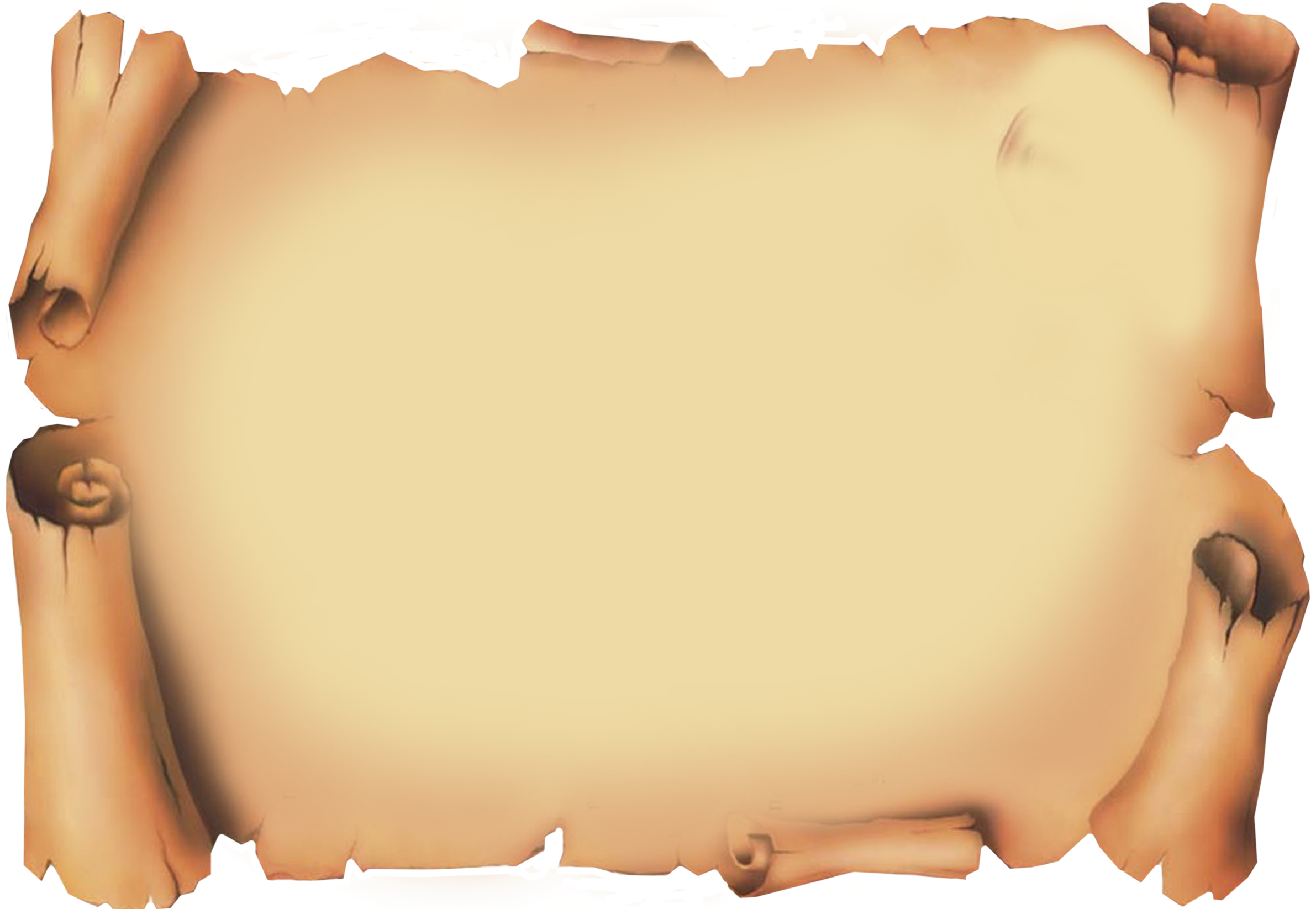 Жучков Николай Николаевич

Год рождения- 1922г.
Окончил Рубцовское педагогическое училище в 1940г. 
1940-1942гг.- учитель математики Украинской семилетней школы Мамонтовского района
В апреле 1942г. был призван на фронт. 29 декабря 1942г. погиб под Сталинградом.
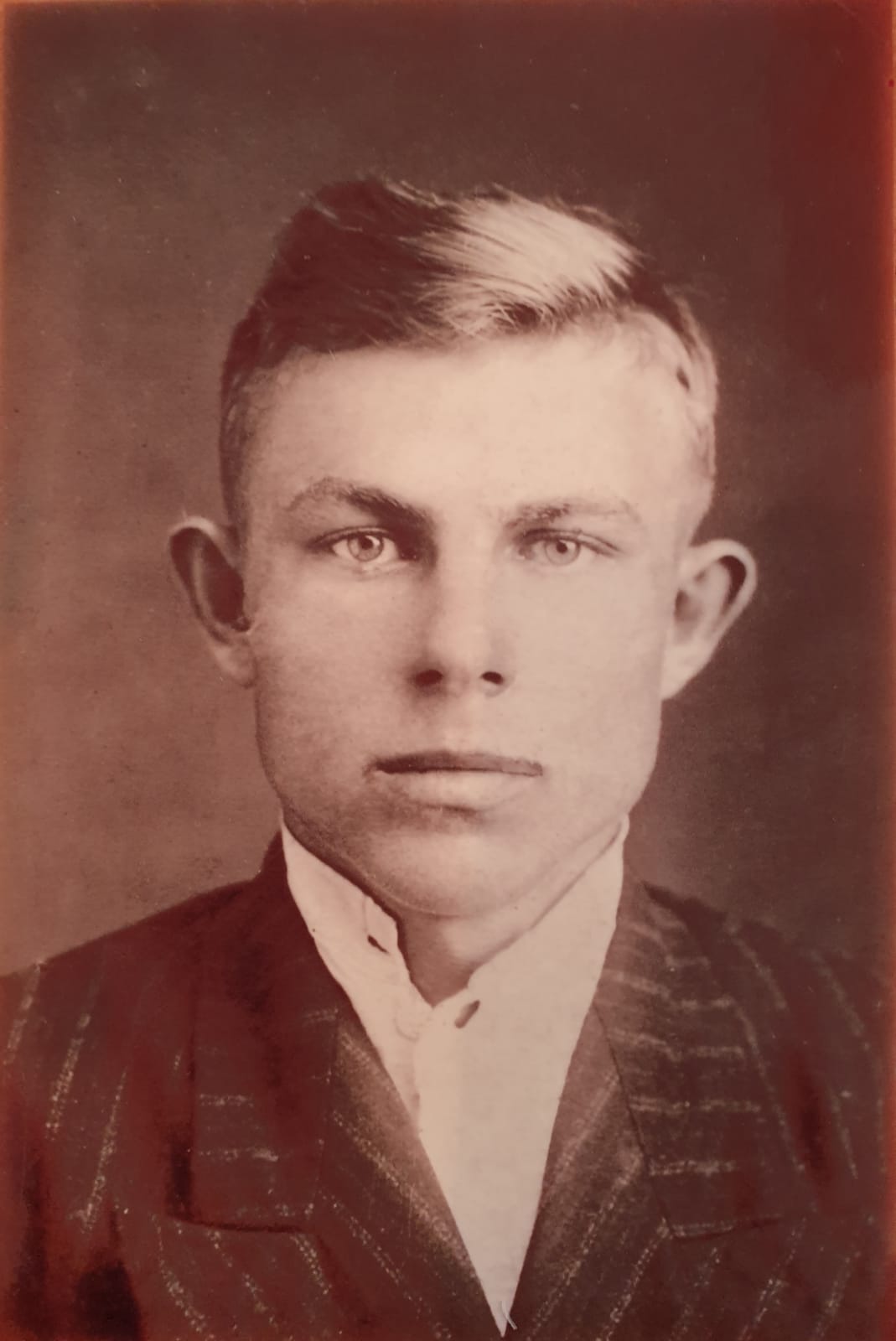 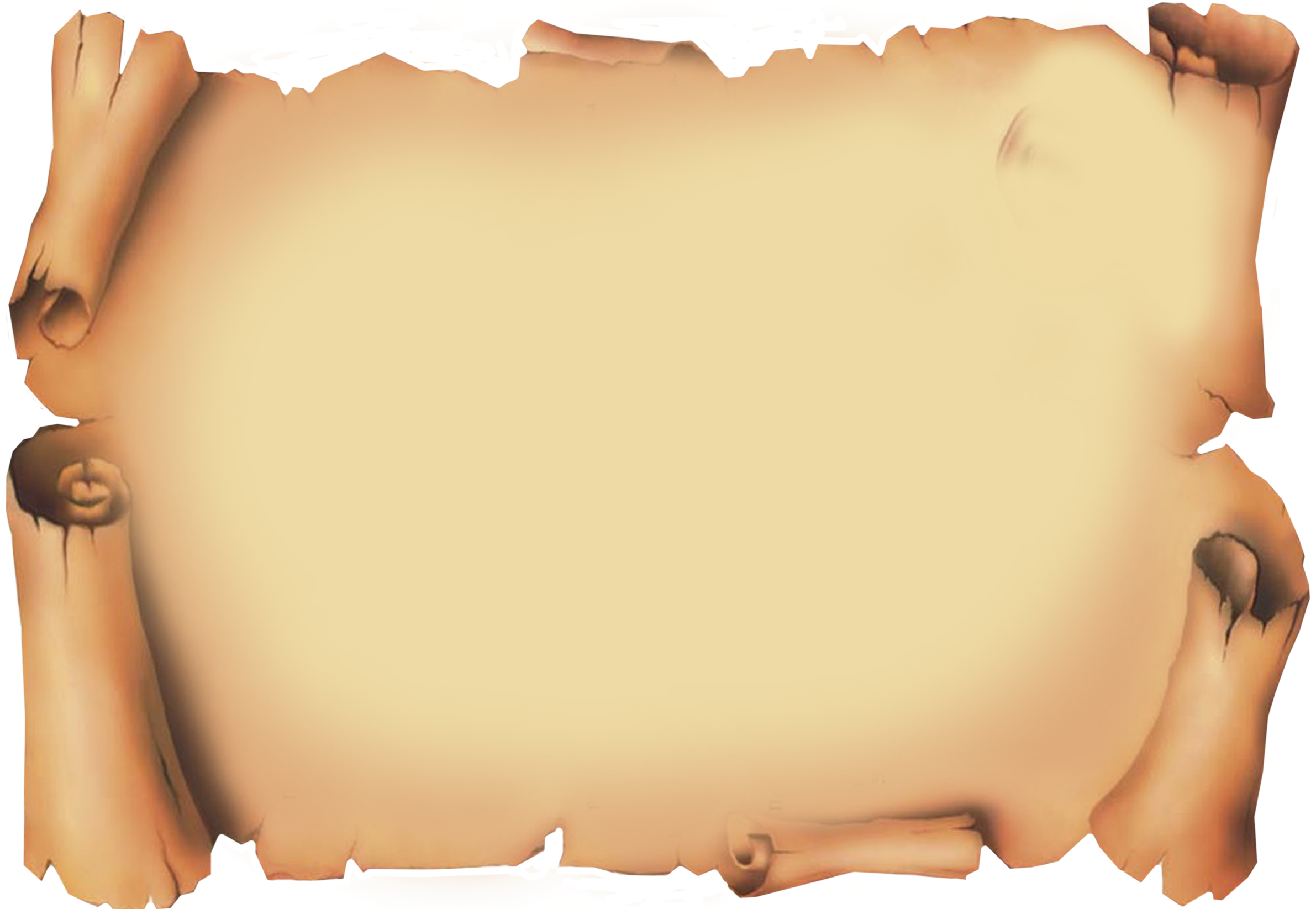 Головина Лидия Николаевна (Жучкова)
11 января 1942г.- дата рождения
1966г. - окончила Горно-Алтайский педагогический институт, агробиологический факультет, присвоена квалификация «учитель средней школы».
1966-1967гг.- заместитель директора Сидоровской восьмилетней школы Топчихинского района.
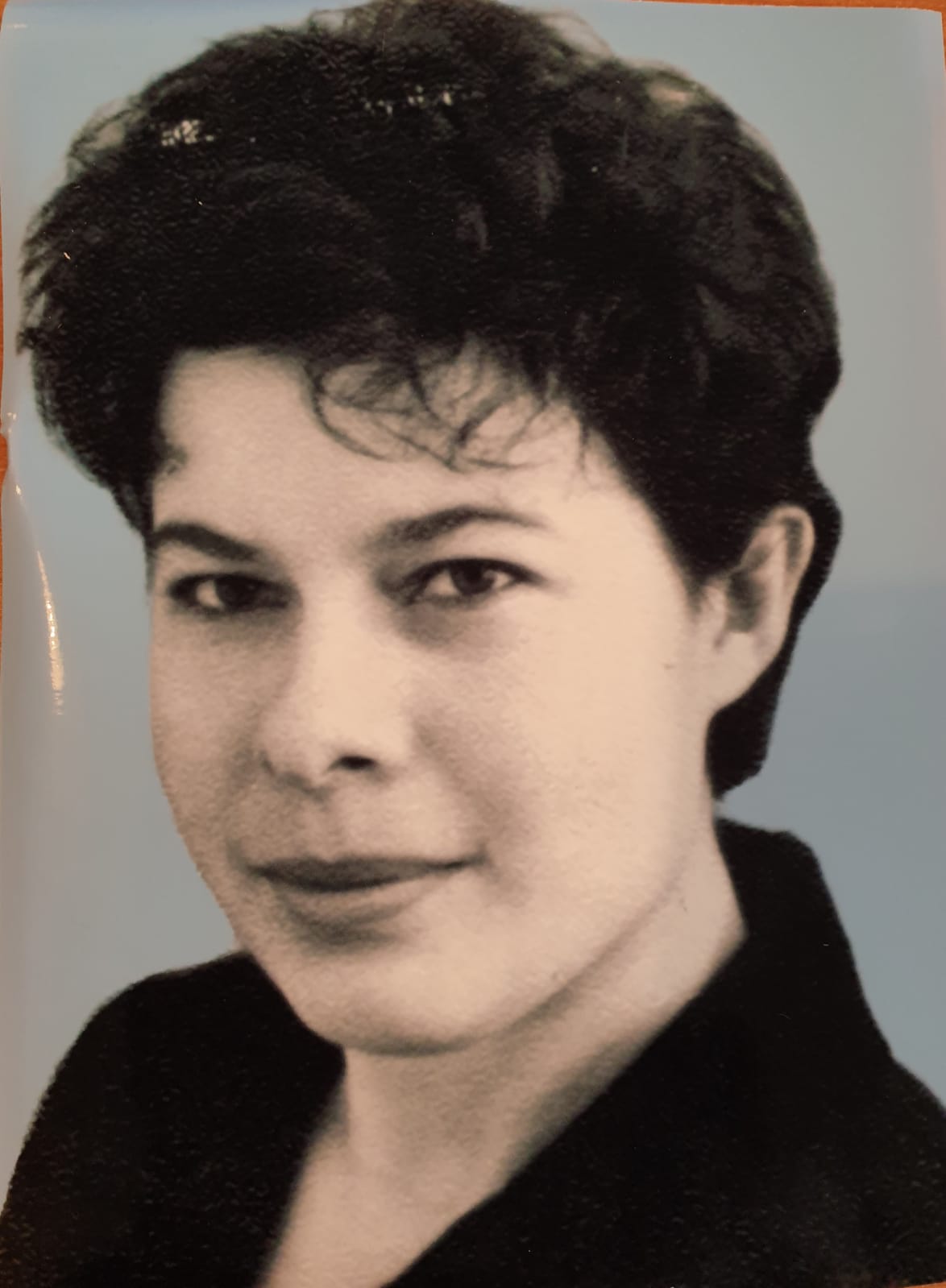 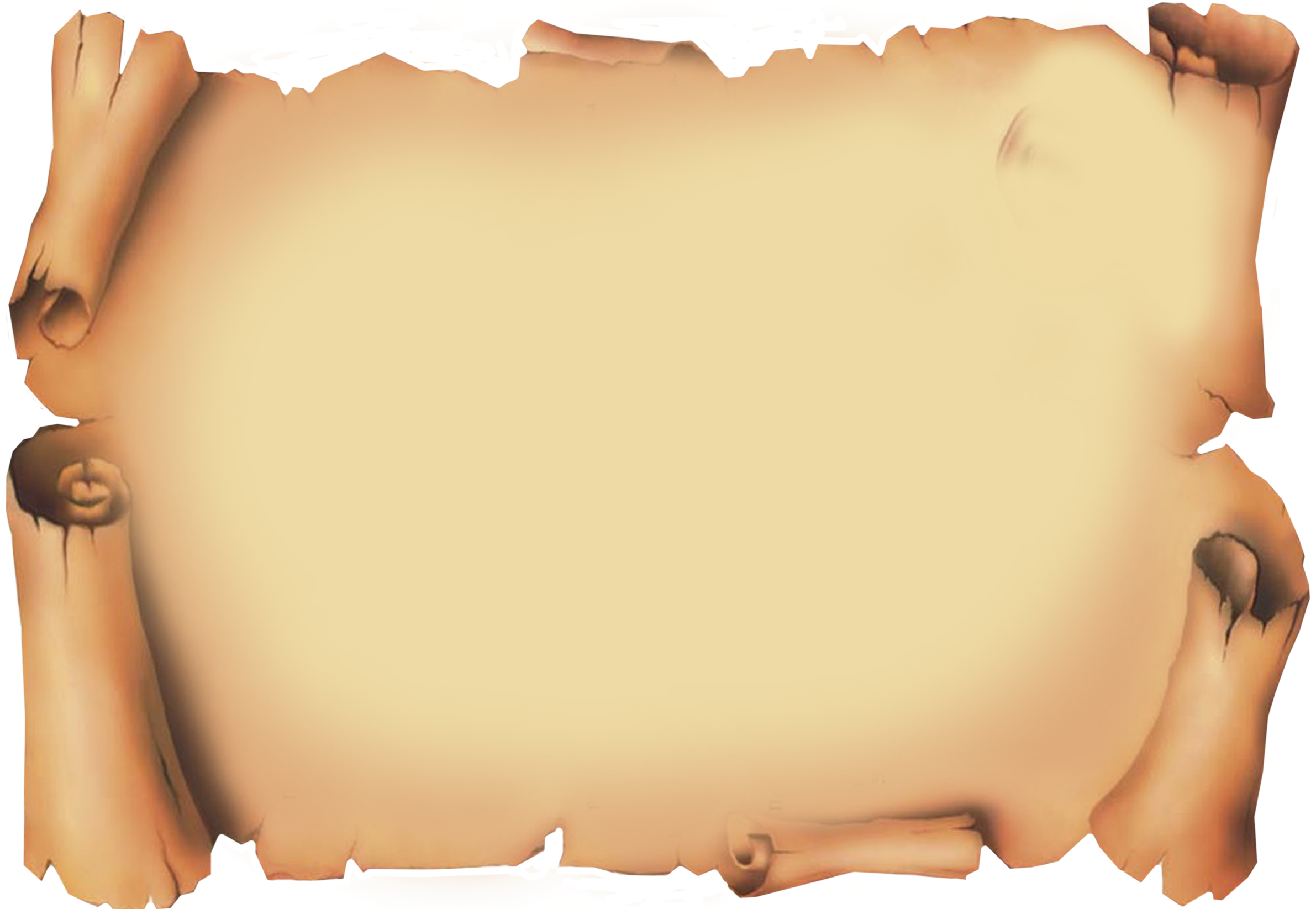 1967-1969гг. - заведующая школьным отделом Благовещенского РКВЛКСМ.
1969-1971гг. - первый секретарь Благовещенского РКВЛКСМ.
1971-2009гг. - учитель биологии Благовещенской средней школы №1.
Классный руководитель: выпуски 1977, 1983, 1991, 1995, 2002, 2005. 7 учеников из этих выпусков получили серебряные медали.
На протяжении 10 лет Лидия Николаевна была учителем-методистом кафедры биологии Благовещенского района.
Педагогический стаж 43 года.
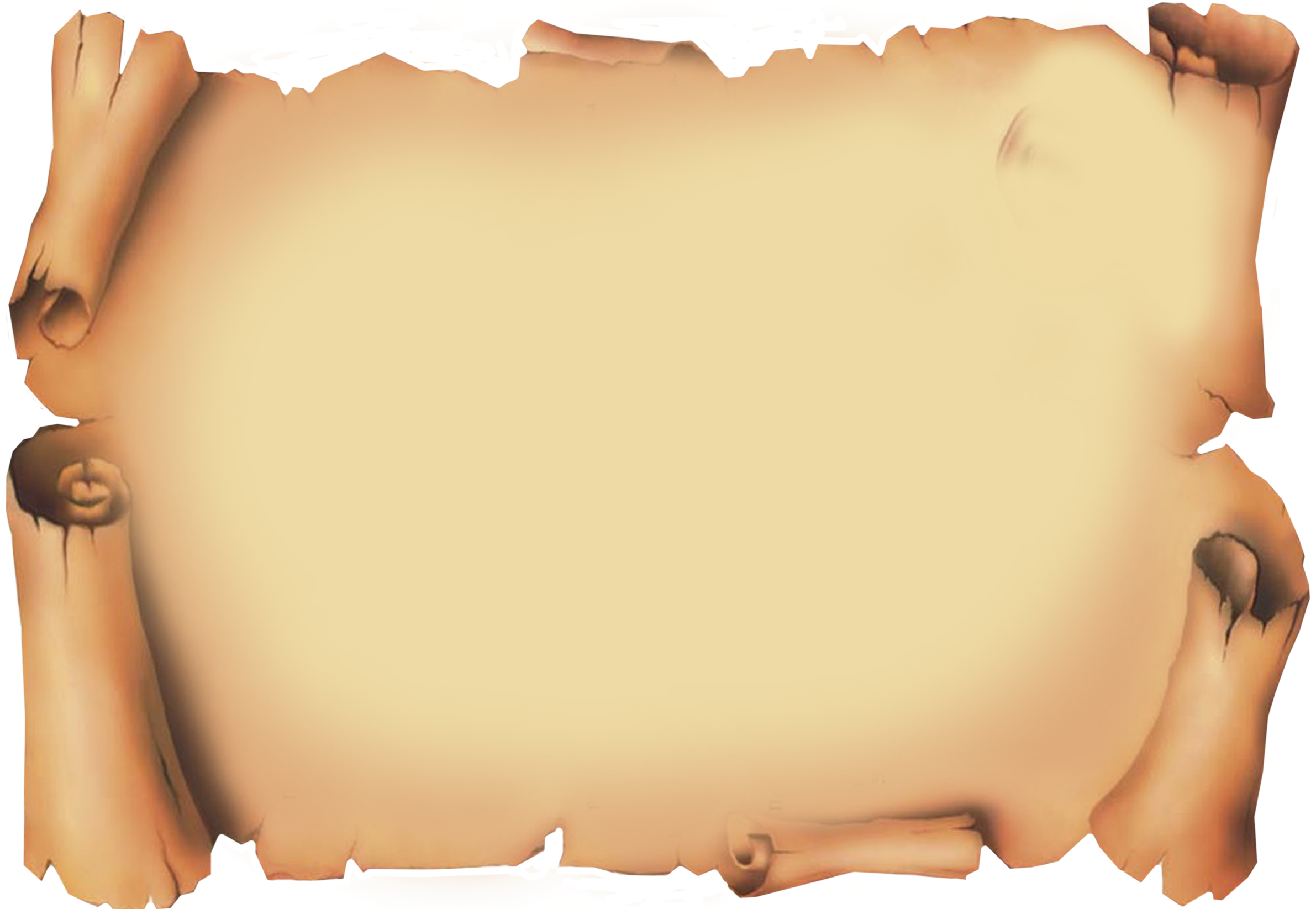 Награды:
1984г.- «Отличник народного просвещения»
1989г.- «Учитель методист»
1994г. – «Заслуженный учитель школы Российской Федерации»
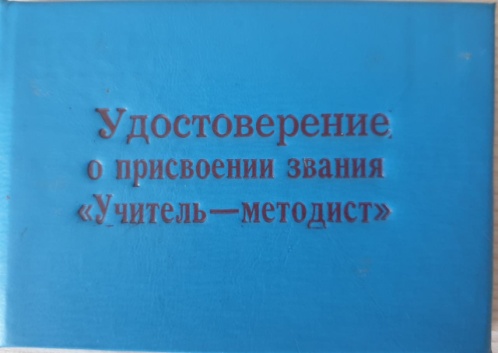 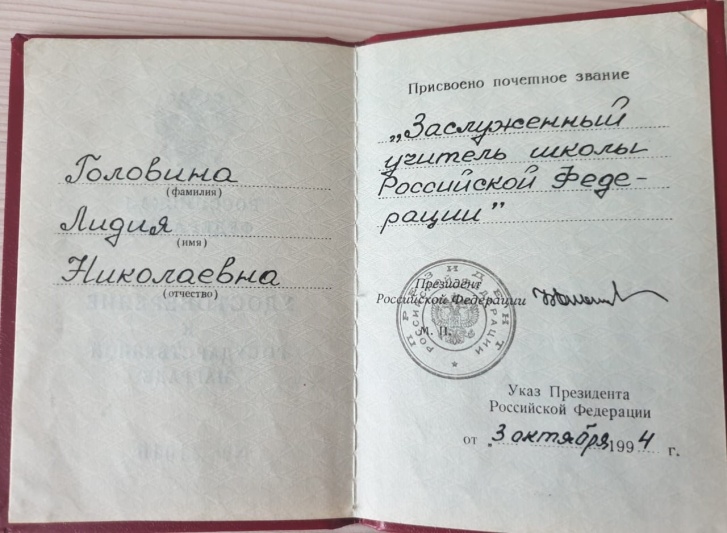 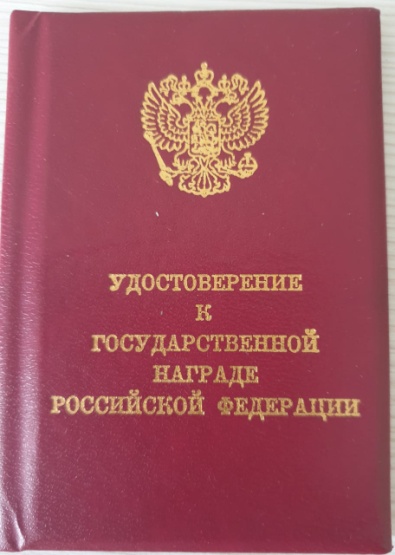 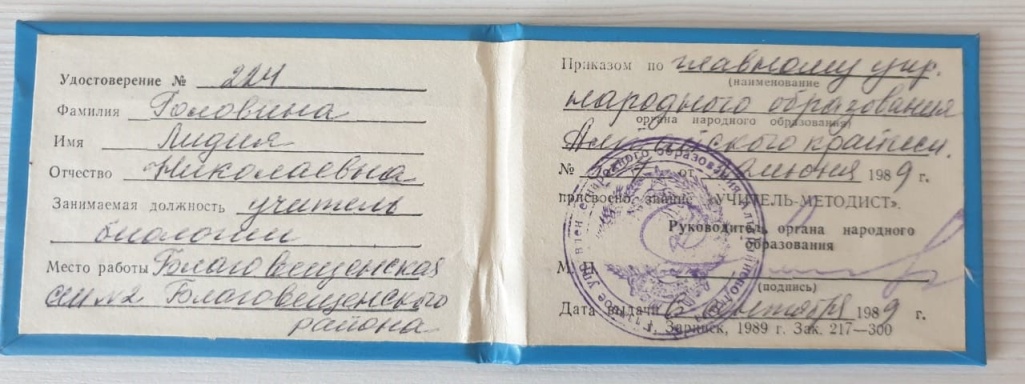 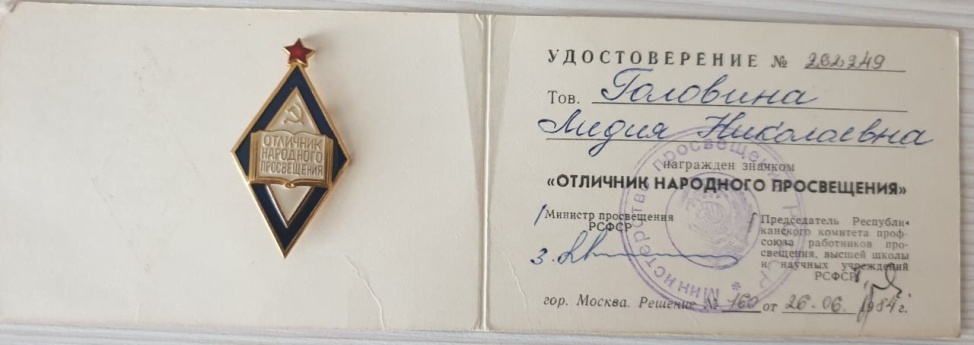 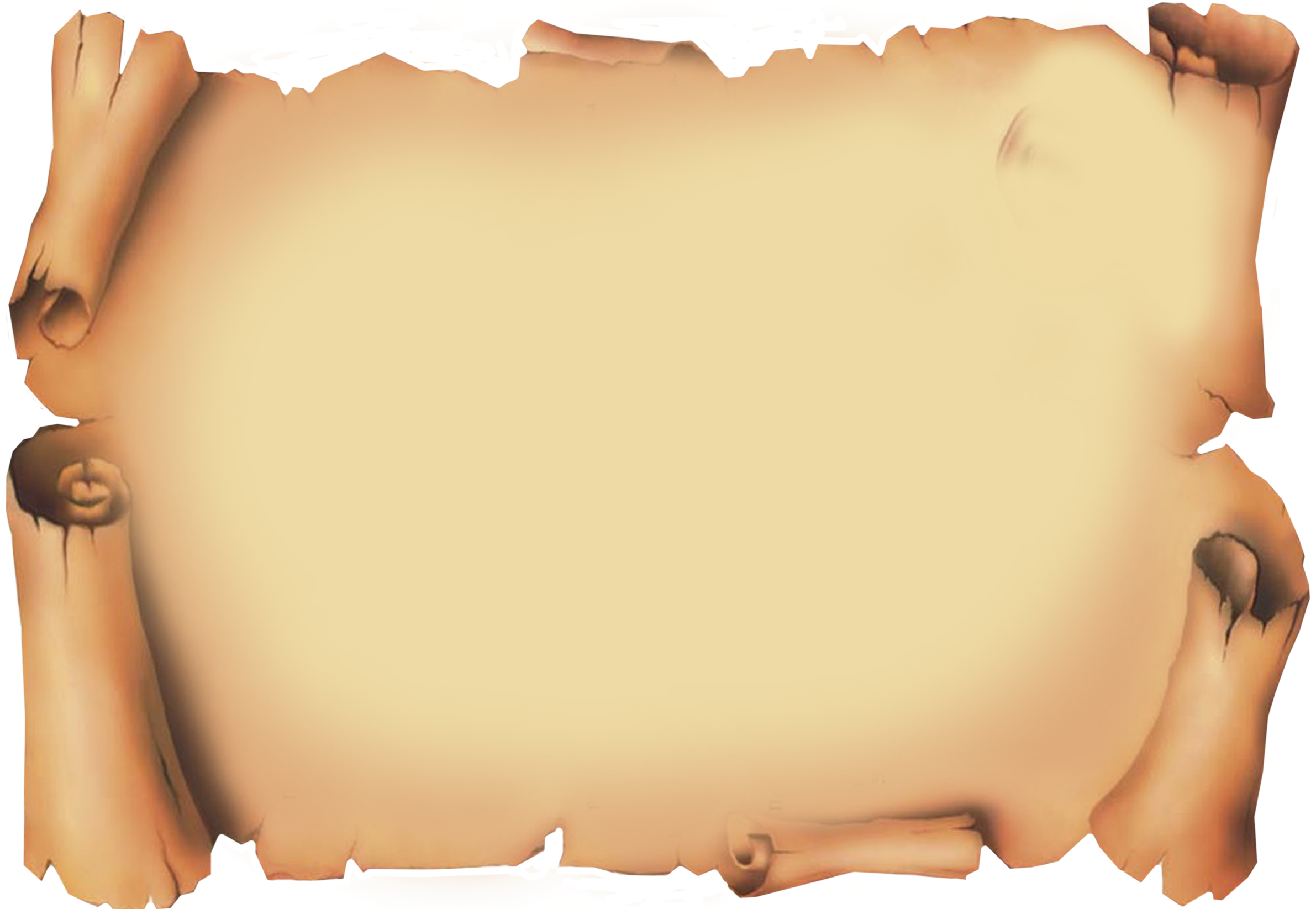 Головина Ольга Николаевна
02.02.1974- год рождения
1996г. – окончила с отличием Барнаульский государственный педагогический институт, присвоена квалификация «учитель английского и немецкого языков средней школы», специальность «английский и немецкий язык».
1996-2007гг. – учитель английского языка ОУ «Благовещенская муниципальная средняя общеобразовательная школа №2»
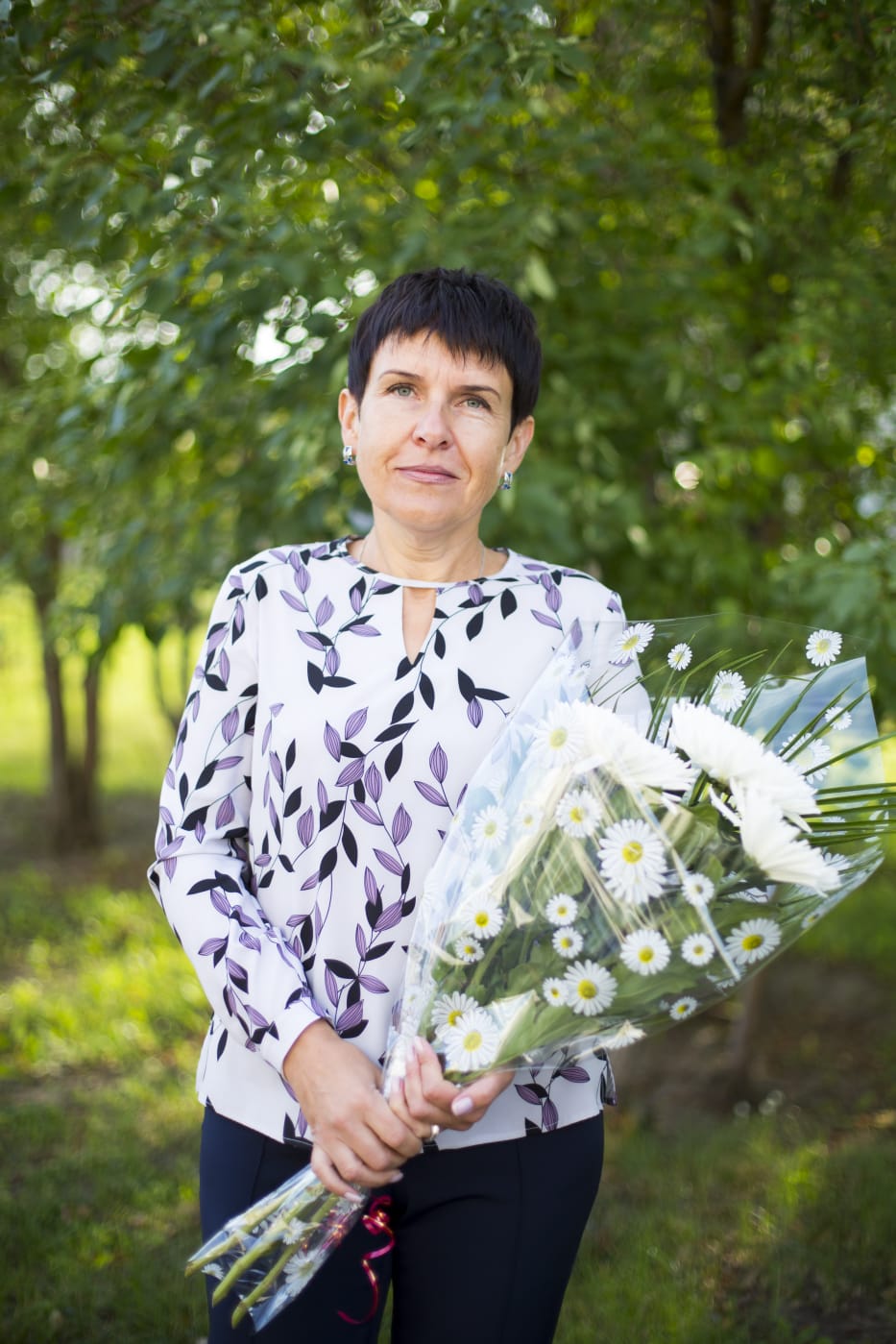 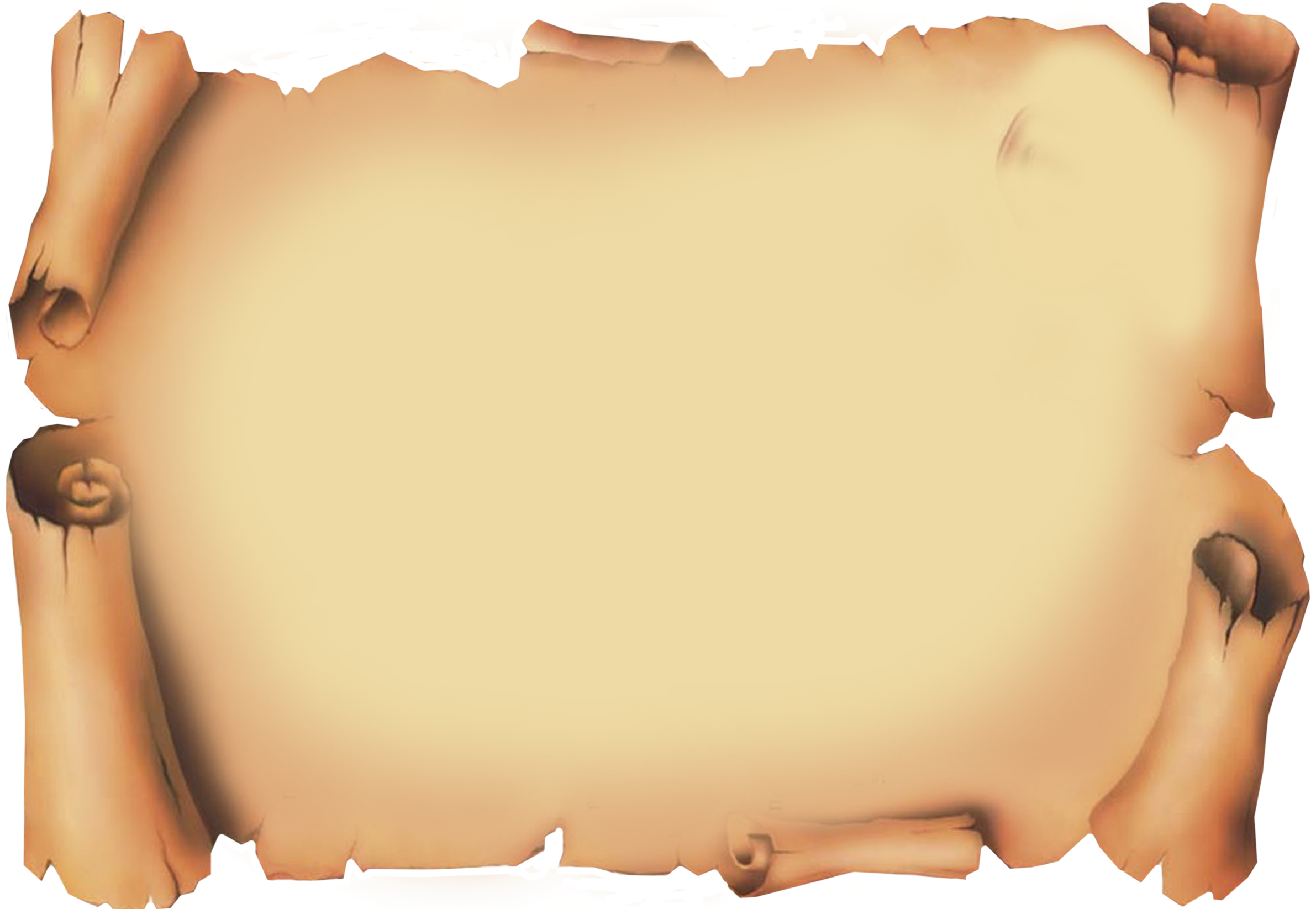 2007-2008гг. – учитель английского языка ОУ «Благовещенская муниципальная средняя общеобразовательная школа №1»
С 01.09.2007г. по 15.08.2008г. работала по совместительству в ОУ «Благовещенская муниципальная средняя общеобразовательная школа №2» учителем английского языка
2008г.- по настоящее время - учитель английского языка высшей квалификационной категории МБОУ «Благовещенская средняя общеобразовательная школа №2» Благовещенского района Алтайского края.
Педагогический стаж 27 лет.
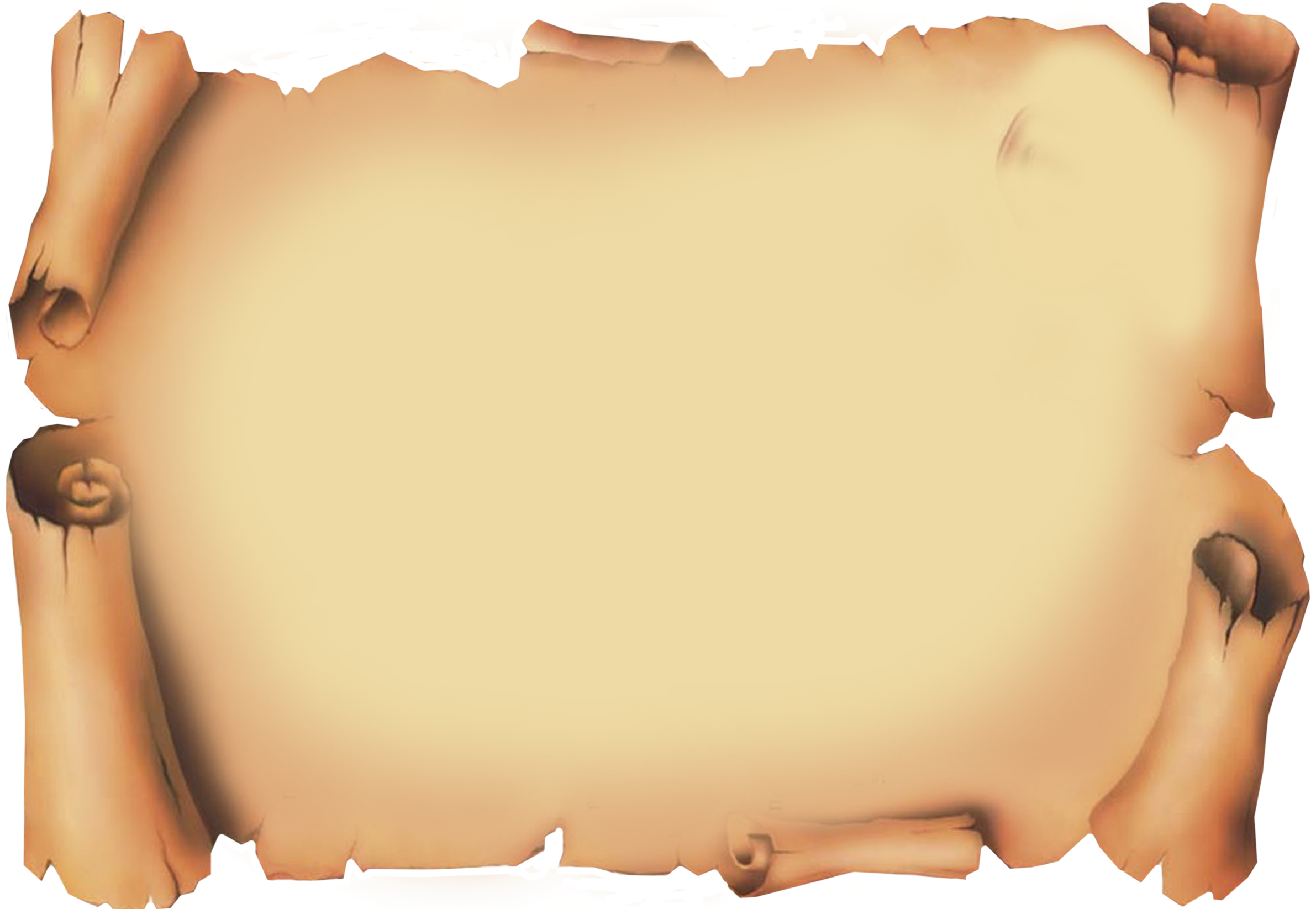 Награды:
2009г.- Грамота управления Администрации по образованию и делам молодежи.
2009г.- Грамота Администрации Благовещенского района.
2010г. – Почетная грамота Управления Алтайского края по образованию и делам молодежи.
2017г. - Почетная грамота Министерства образования и науки РФ.
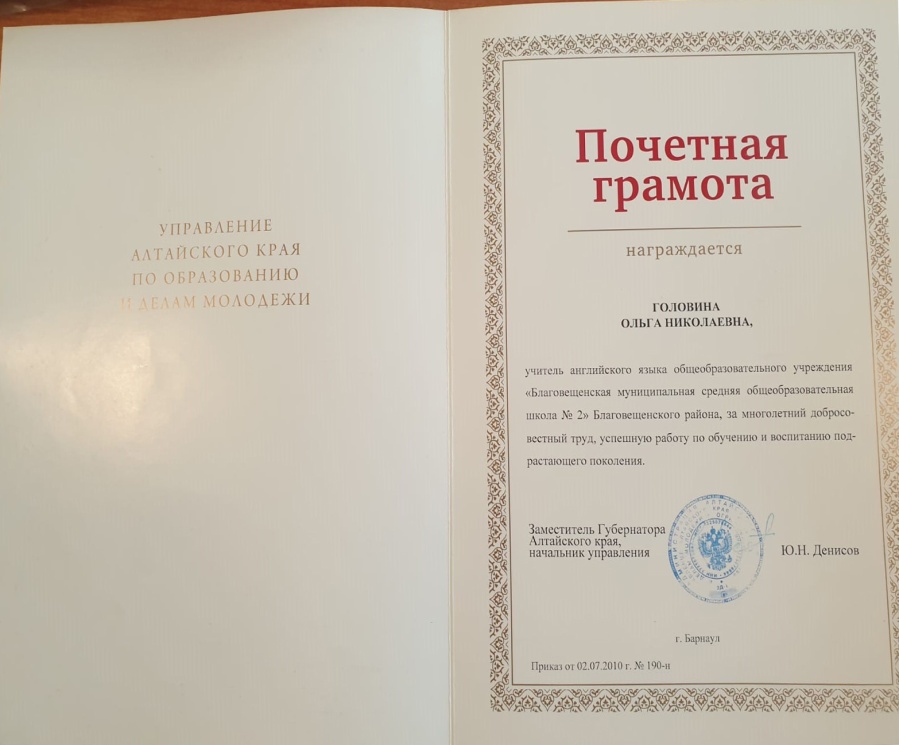 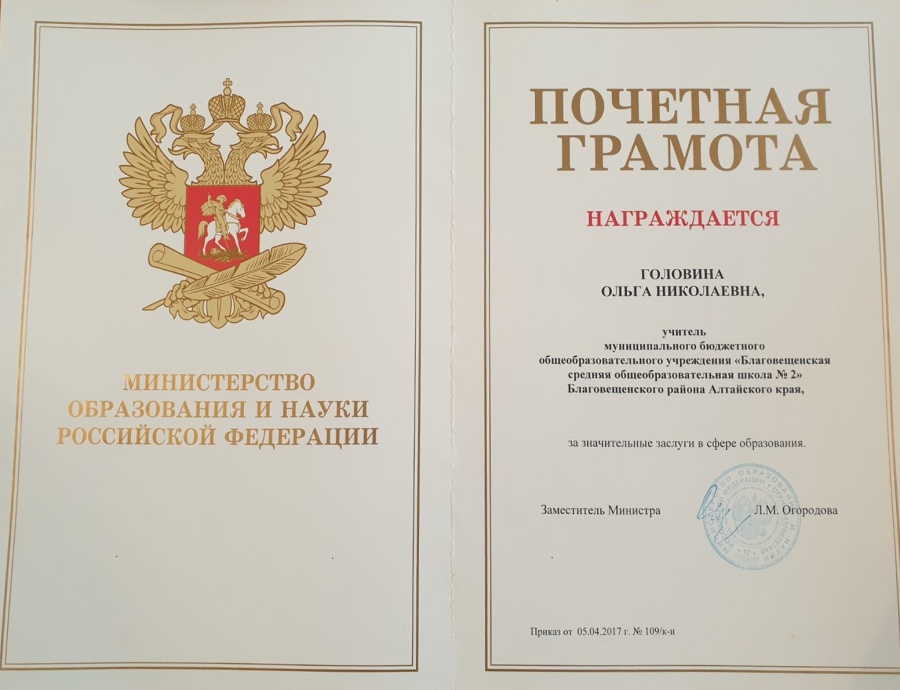 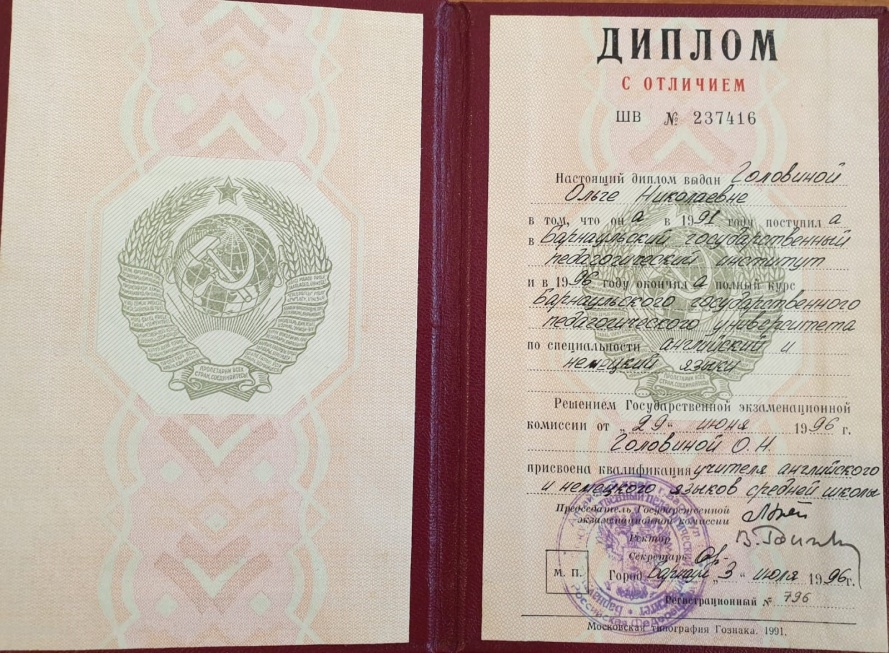 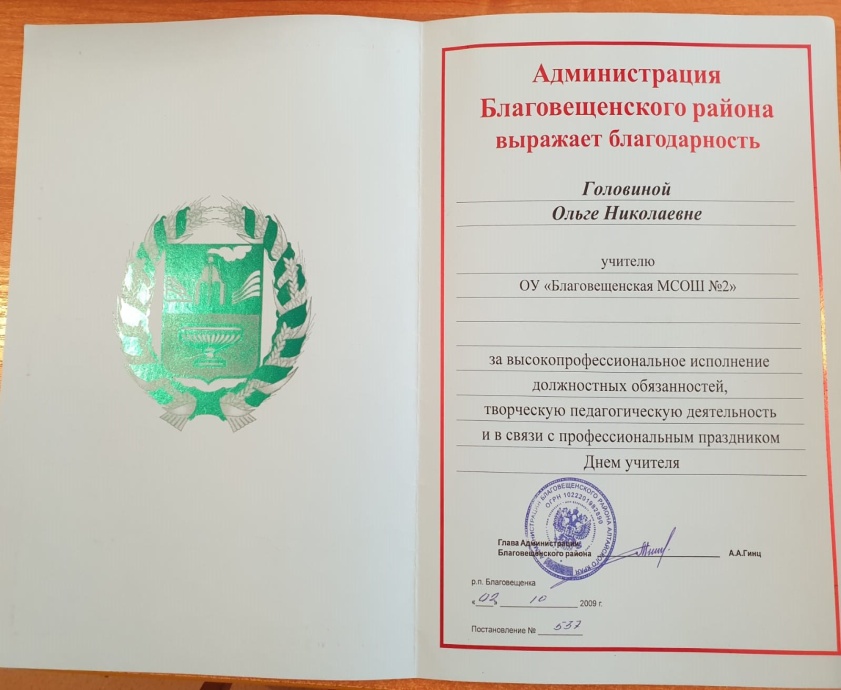